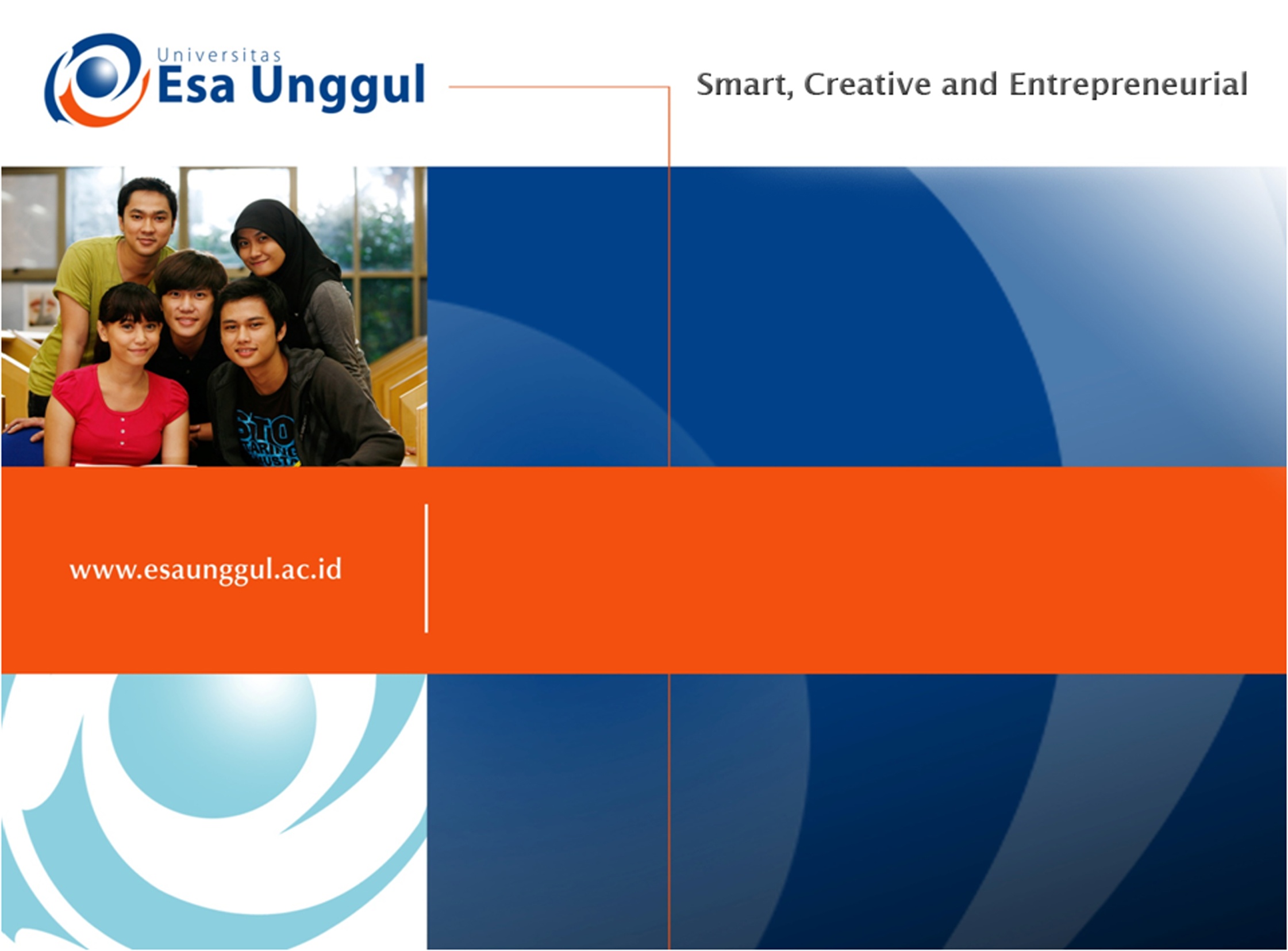 CROSS AND MULTICULTURAL UNDERSTANDING 
SESSION 14
RIKA MUTIARA, S.Pd., M.Hum.
PENDIDIKAN BAHASA INGGRIS, FKIP
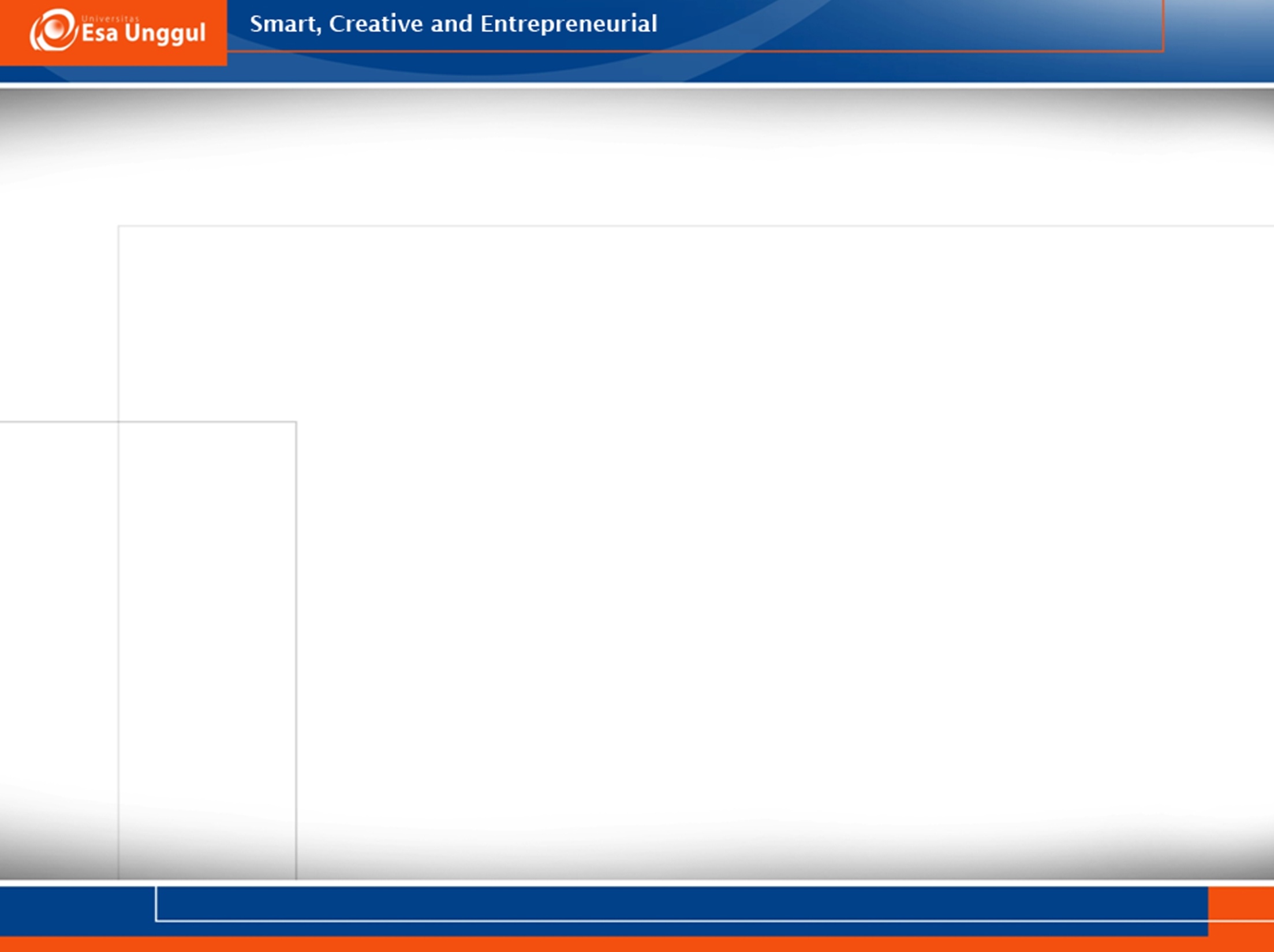 Learning outcome
Students are able to analyze particular issues related to the course and present it
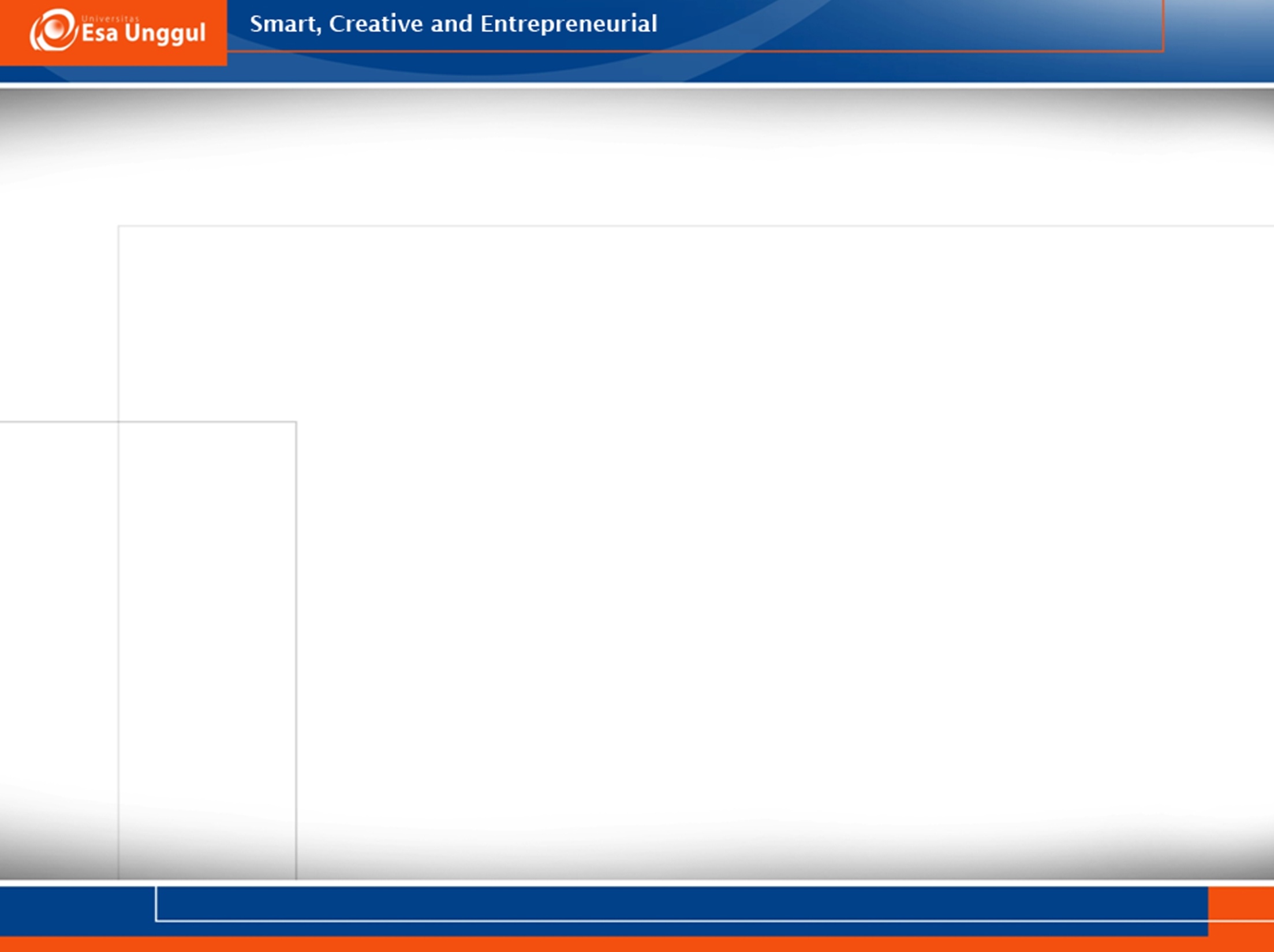 Criteria
Content 
Organization/clarity 
Completeness
Documentation 
Delivery 
Interaction
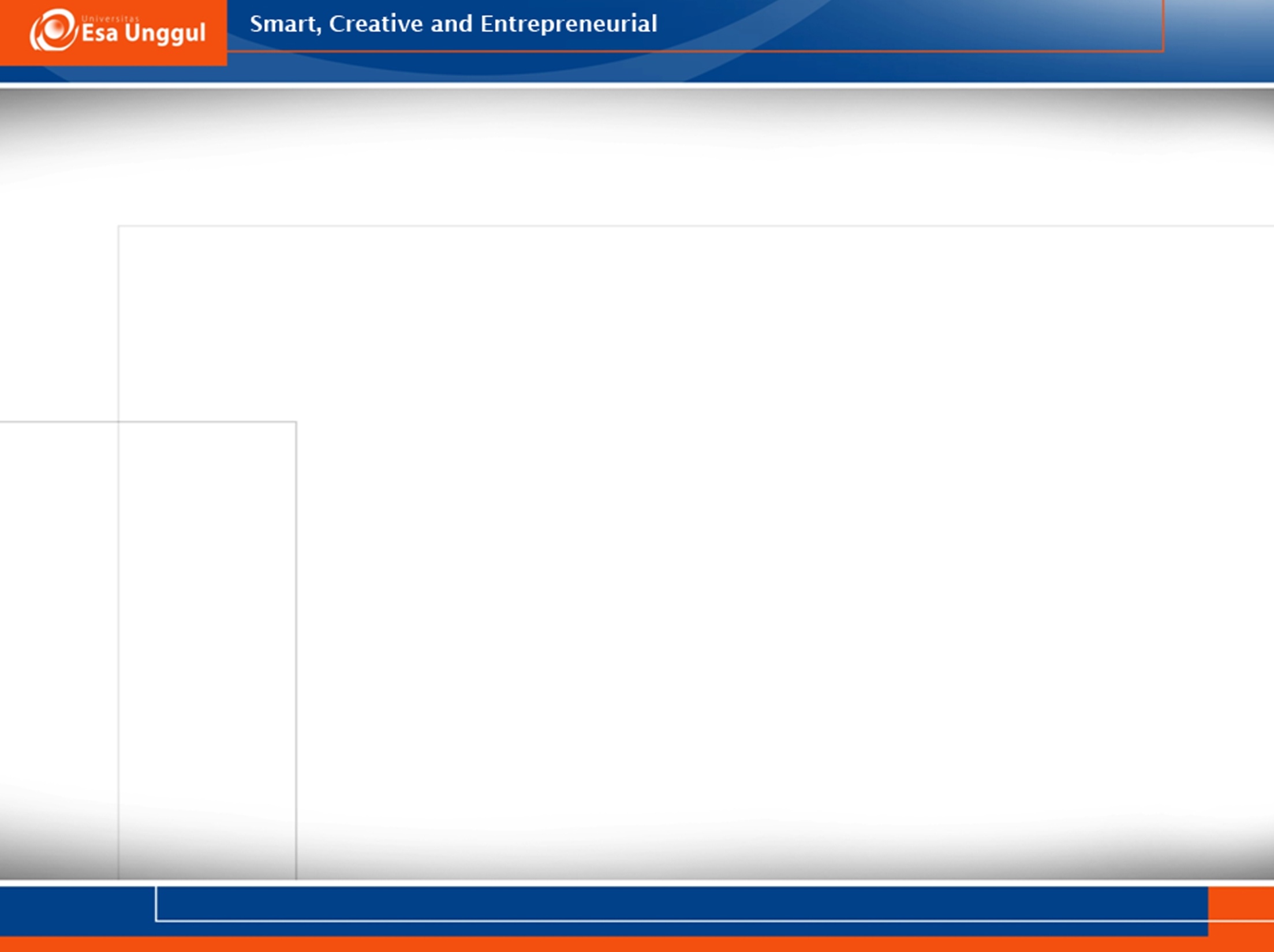 Content
Importance of topic
Relevance
Accuracy of facts
Overall treatment of topic
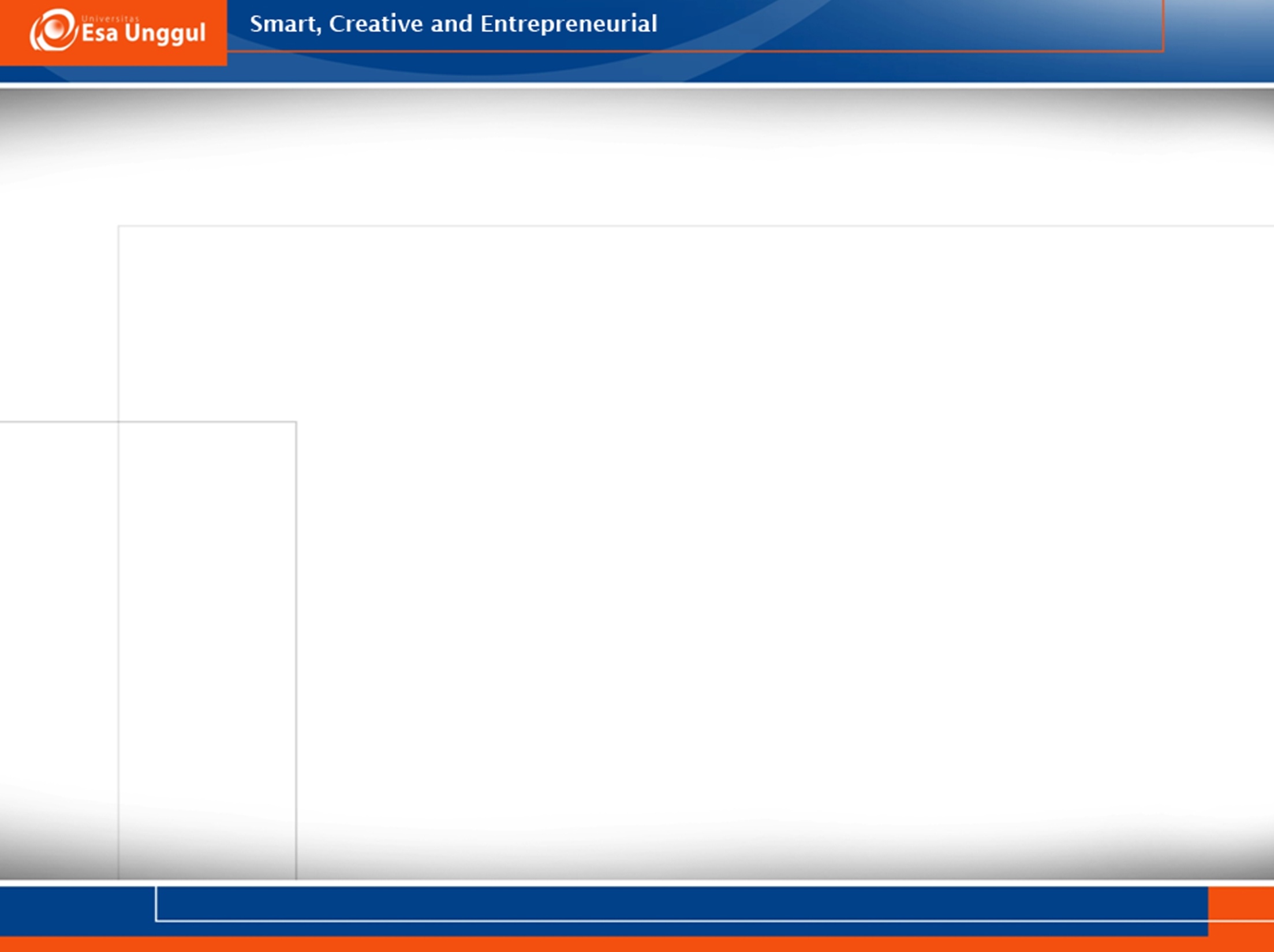 Organization/clarity
Appropriate introduction, body, and conclusions
Logical ordering of ideas
Transitions between major points
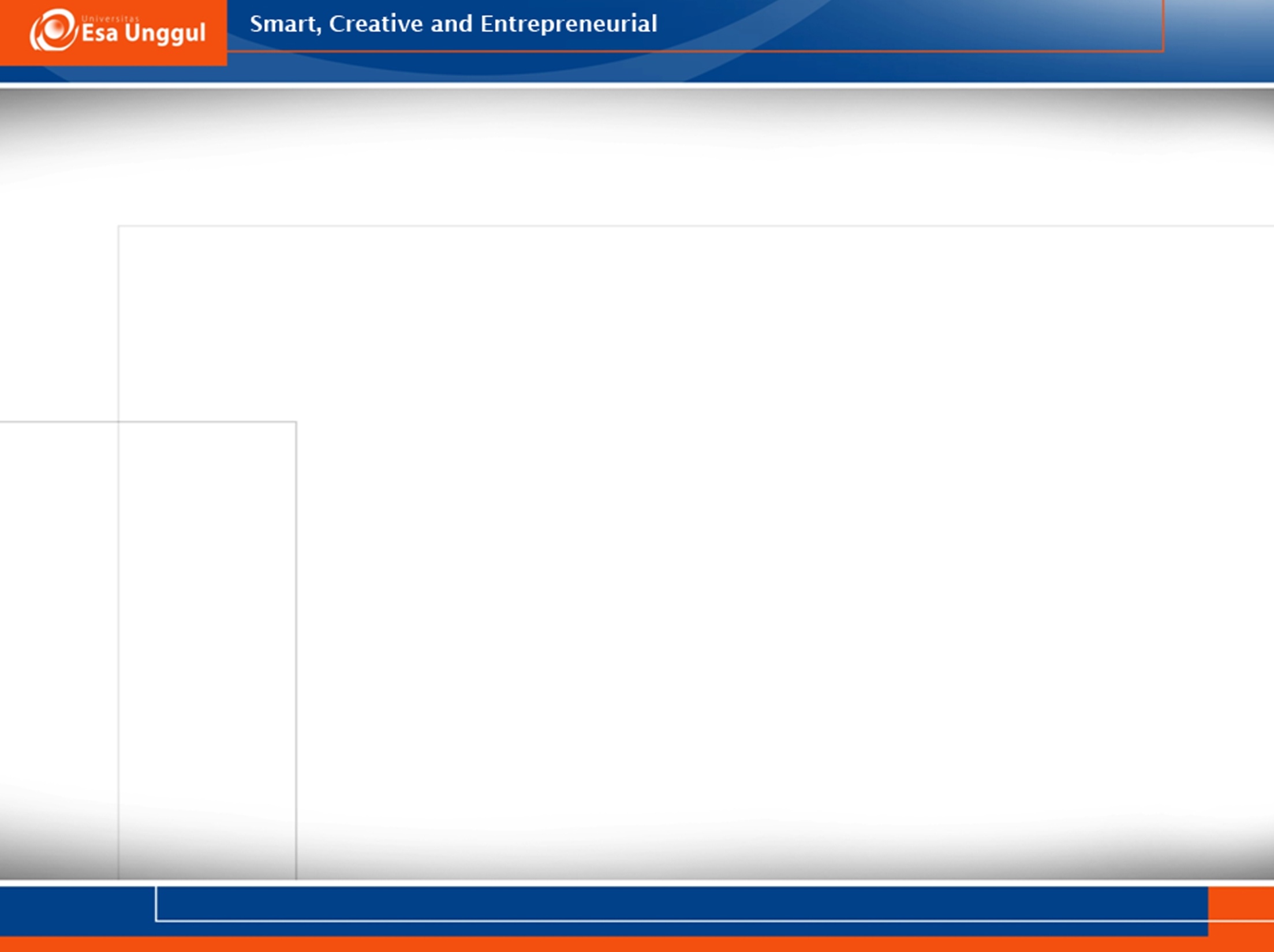 Completeness
Level of detail, depth
Appropriate length
Adequate background of information
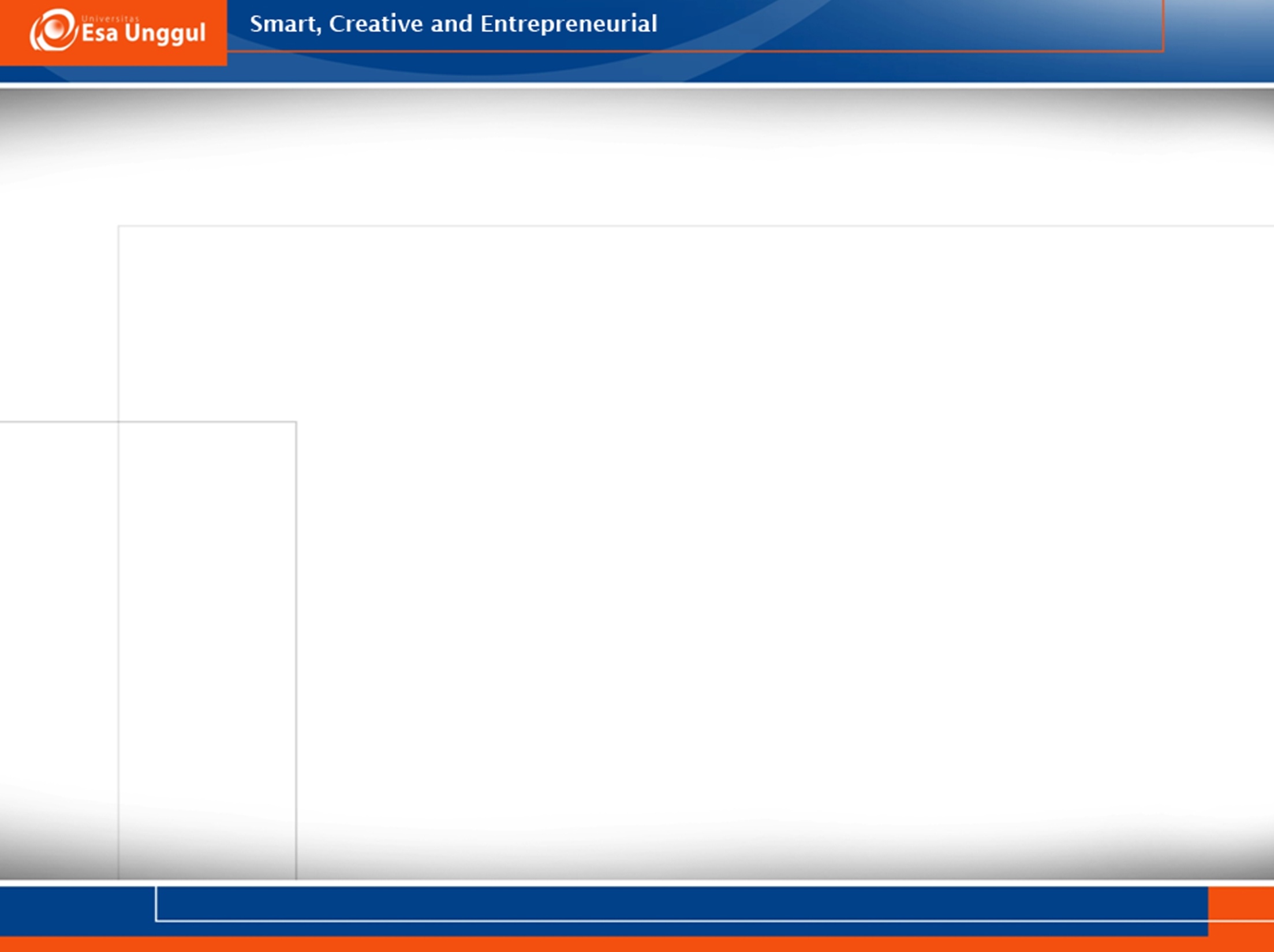 Documentation
Proper support and sourcing for major ideas
Inclusion of visual aids that support message
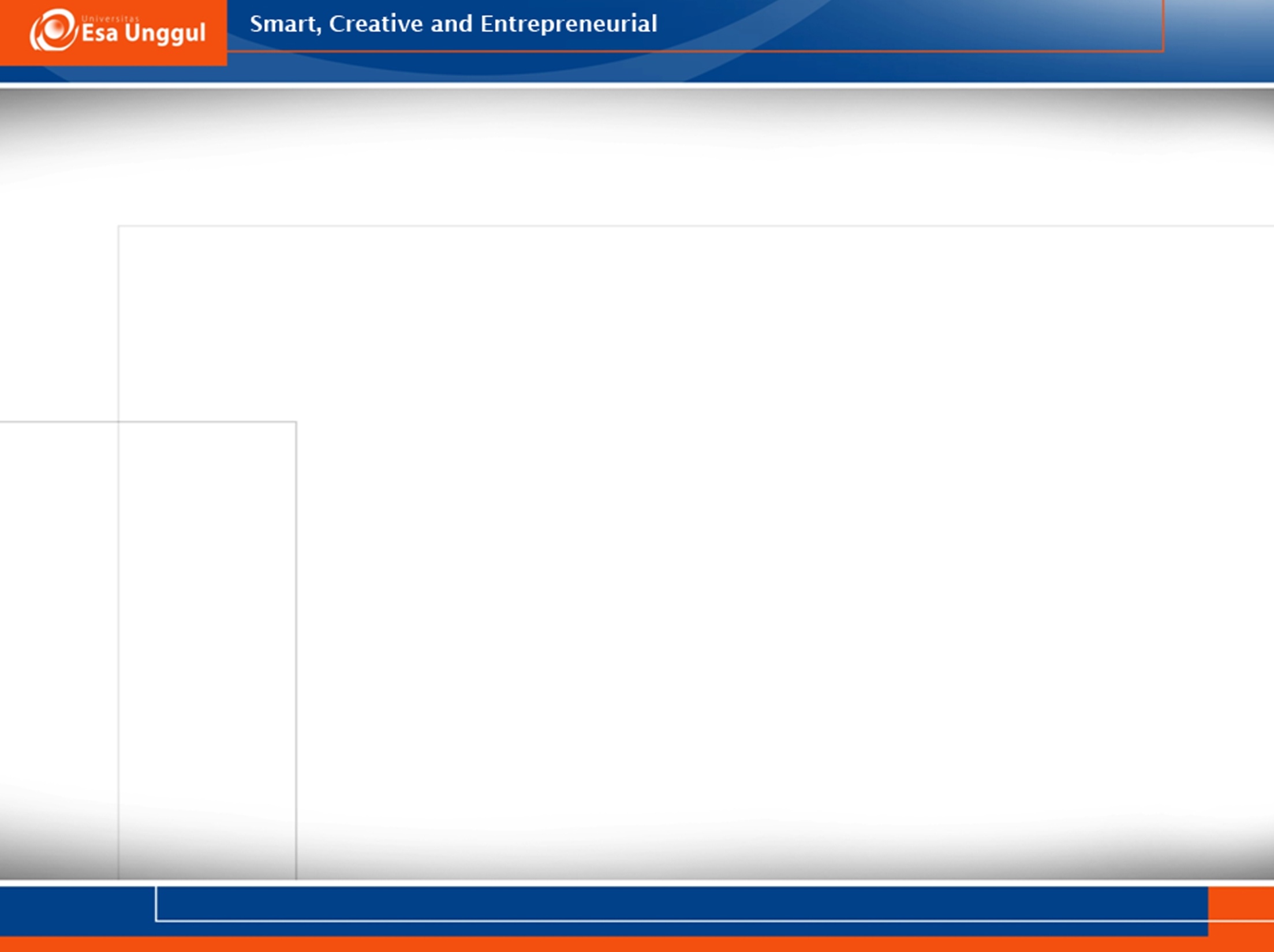 Delivery
Adequate volume
Appropriate pace, diction, posture
Effective use of visual aids
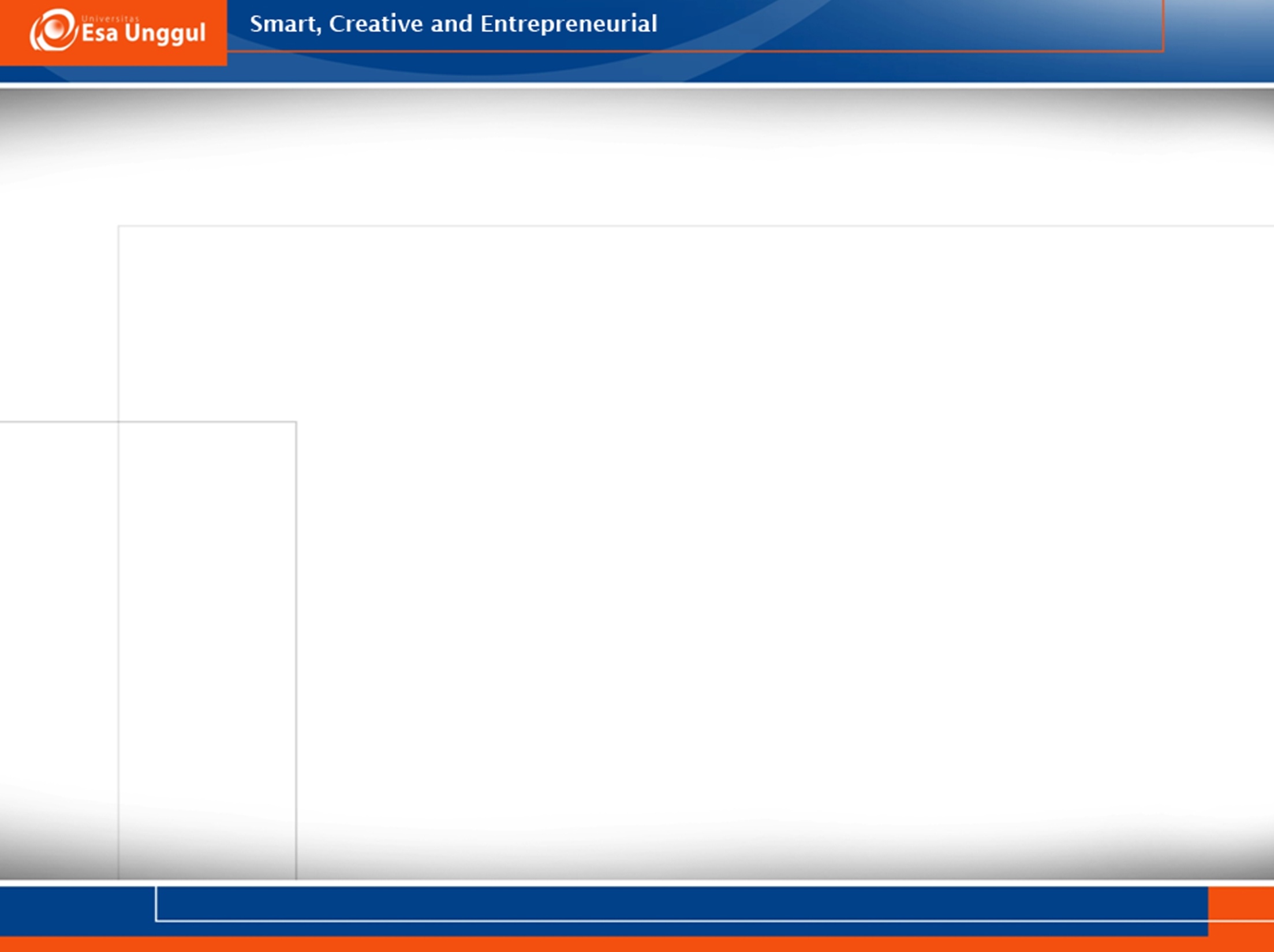 Interaction
Adequate eye contact with audience
Ability to listen and/or answer questions